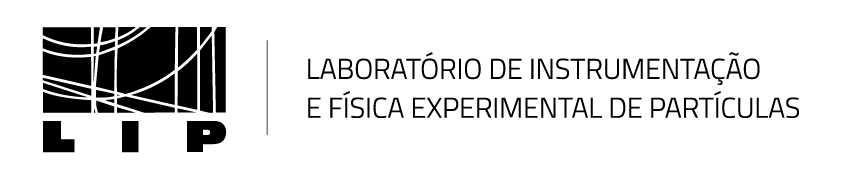 Interns: André Soares, Teresa Miranda
Advisors: Valentina Lozza, Sofia Andringa
Neutron Data From The SNO+ Neutrino Detector
SNO+
Located 2km underground
Sudbury, Canada
Multi- Purposes:
Neutrinoless Double Beta Decay
Geo and Reactor Anti-Neutrinos
Solar Neutrinos
Rare decays
Supernovae Neutrinos
https://snoplus.phy.queensu.ca/about.html
Three Fases
The Water Phase (finished)
The Scintillator Phase (ongoing)
Te-loaded scintillator phase
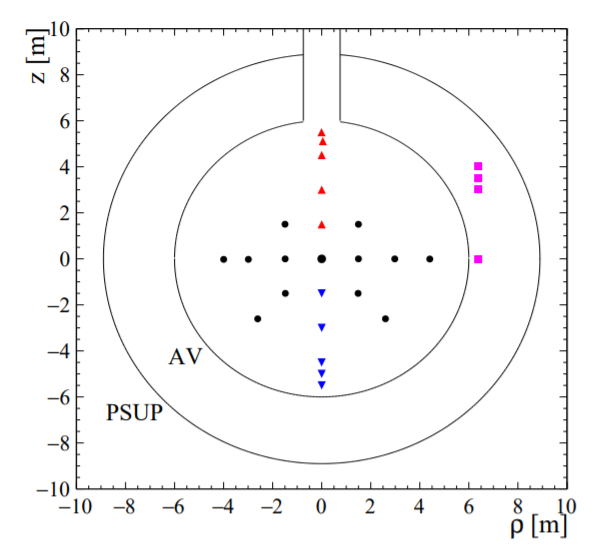 Am-be source
https://arxiv.org/pdf/2002.10351.pdf
2 kinds of histograms
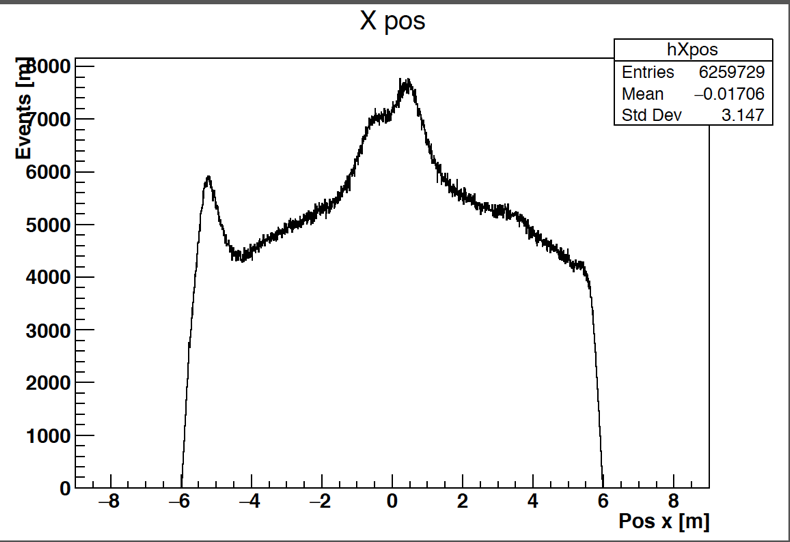 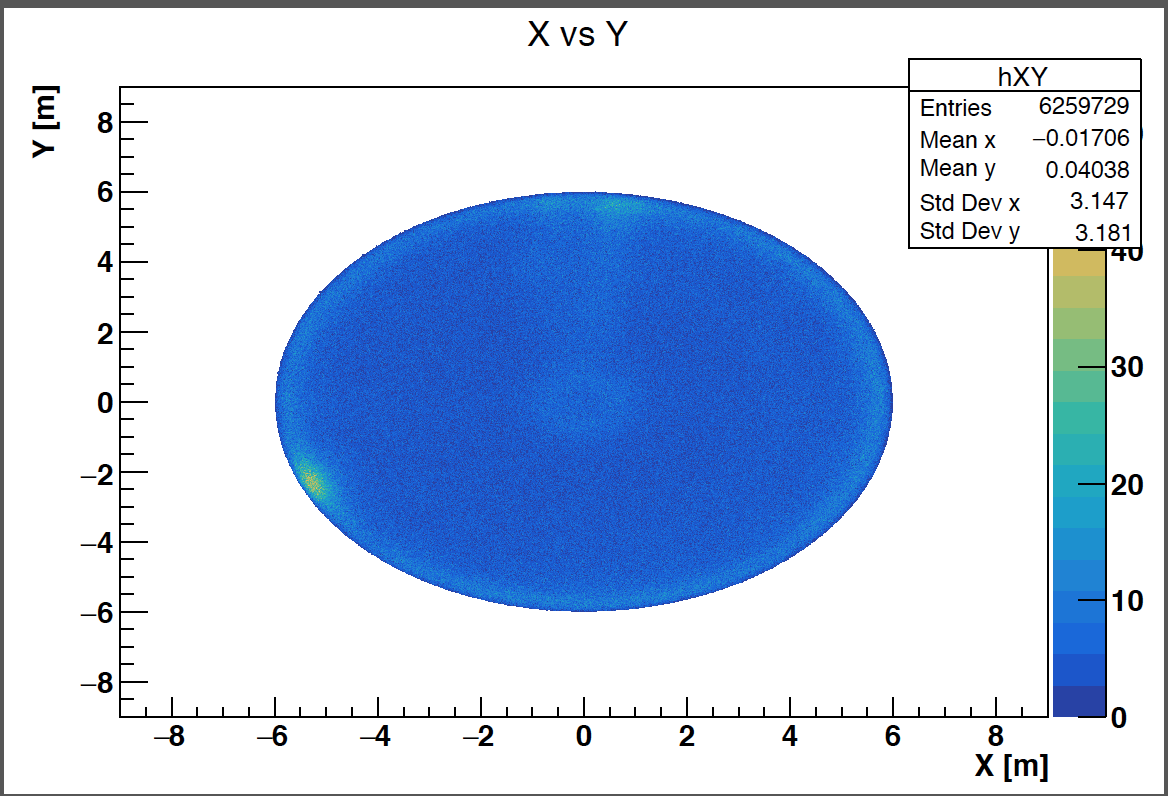 No source vs Source On
2nd position
Position of the source (X,Y,Z):
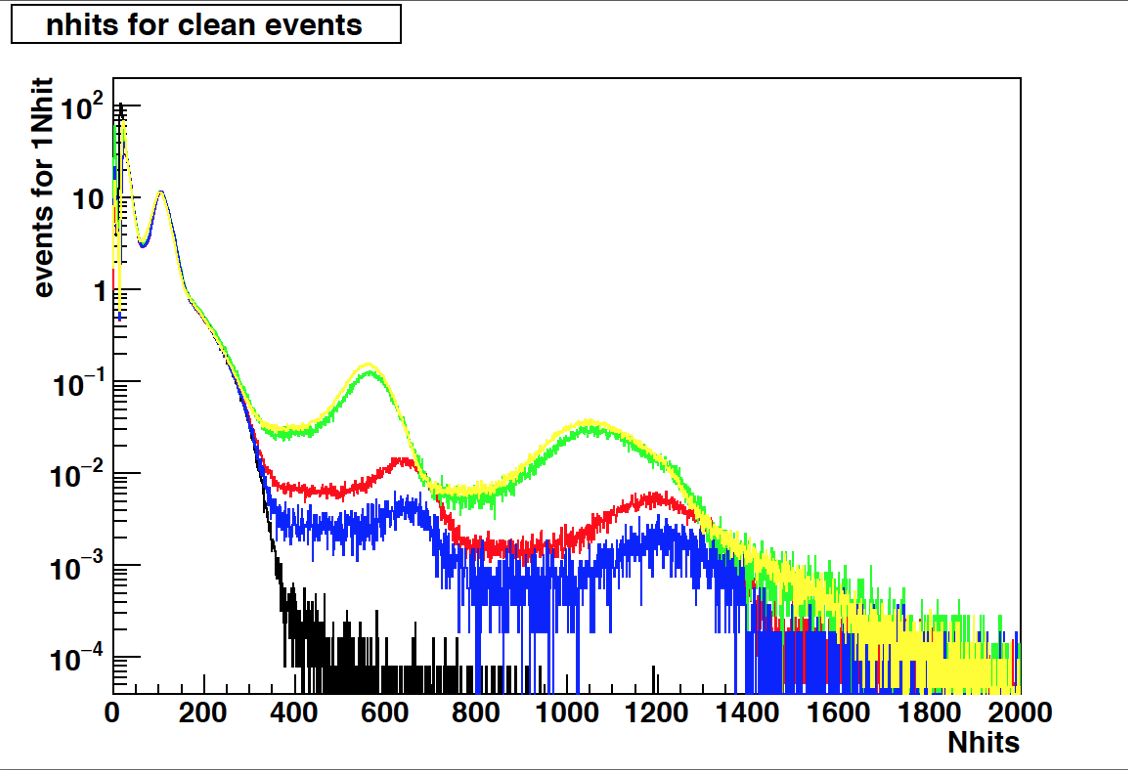 Red curve : (-586,11; -252,41;100,0)

Blue curve : (-586,11;-252,41; 25,02)

Green curve : (118,1; -119,4; 591,1)

Yellow curve : (118,1; -119,4; 597,69)

Black curve : No source
Summary of Results
Thank you all involved in this project for the opportunity.

We hope to see you next year!